«Береги зубы смолоду»
Внеклассное мероприятие 8 «А» класса


МАОУ «СПШ №33»
2015
Состав и строение зубов
Горбачева Ирина
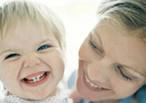 У взрослого человека 32 постоянных зуба. 
У ребенка 20 молочных зубов.
В зубах различают: 
-коронку-часть зуба выступающую в полость рта;
-шейку зуба – участок между коронкой и корнем зуба;
-корень зуба – который находиться в челюсти.
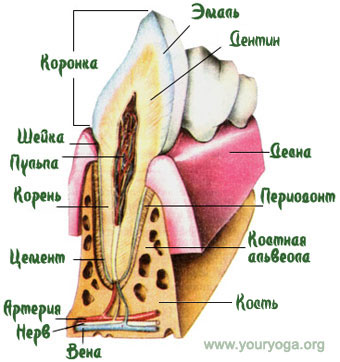 Эмаль — это прозрачная, тонкая и самая твердая ткань зуба. Она покрывает всю зубную поверхность и играет очень важную защитную роль. 
Дентин—  менее твердая ткань зуба, находится под эмалью. 
Цемент зуба –это костная ткань, покрывающая корень и шейку зуба. 
Пульпа — мягкая рыхлая ткань, которая заполняет полость зуба, состоит из нервов и сосудов.
Эмаль зуба на 96% состоит из кальция, фосфора, фтора, 
  1% составляют белки , жиры и углеводы и   3% воды.
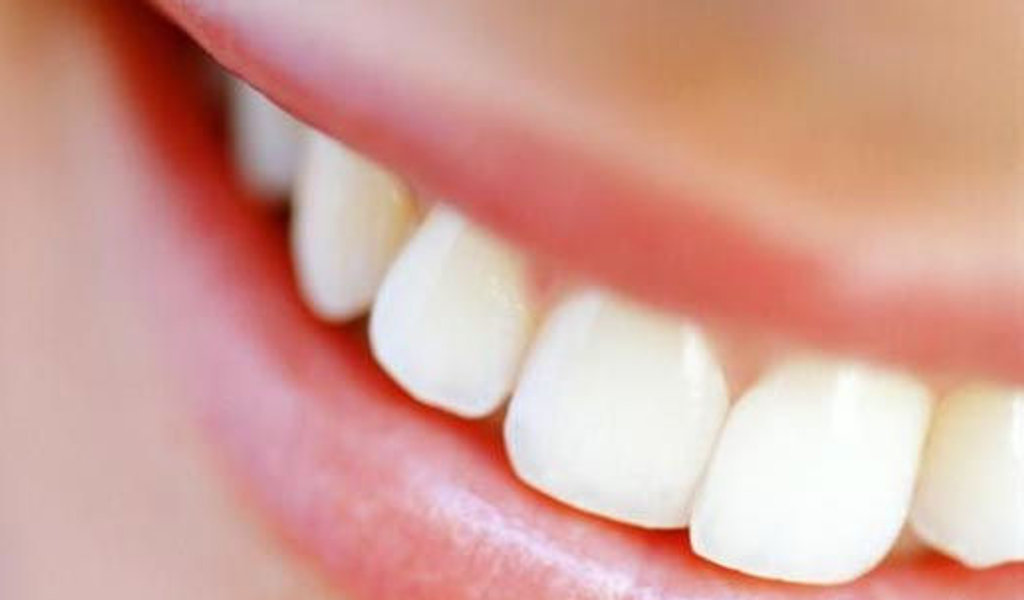 Большое значение для здоровья зубов имеет фтор. 
  Он вытесняет воду из эмали , становится на ее место и делает зубы крепче.
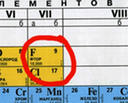 Заболевания пародонта
Черников Дмитрий
Шабельникова Оксана
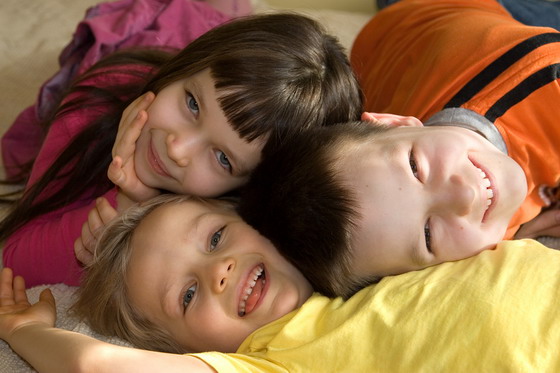 ЗАБОЛЕВАНИЯ ПАРОДОНТА
являются самыми распространёнными стоматологическими заболеваниями,  и  как правило, связаны с плохой чисткой зубов.
Пародонт -
комплекс тканей, окружающих зуб: костная ткань, десна с надкостницей, связки зуба и цемент корня.
ГИНГИВИТ – воспаление десны.
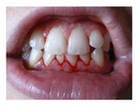 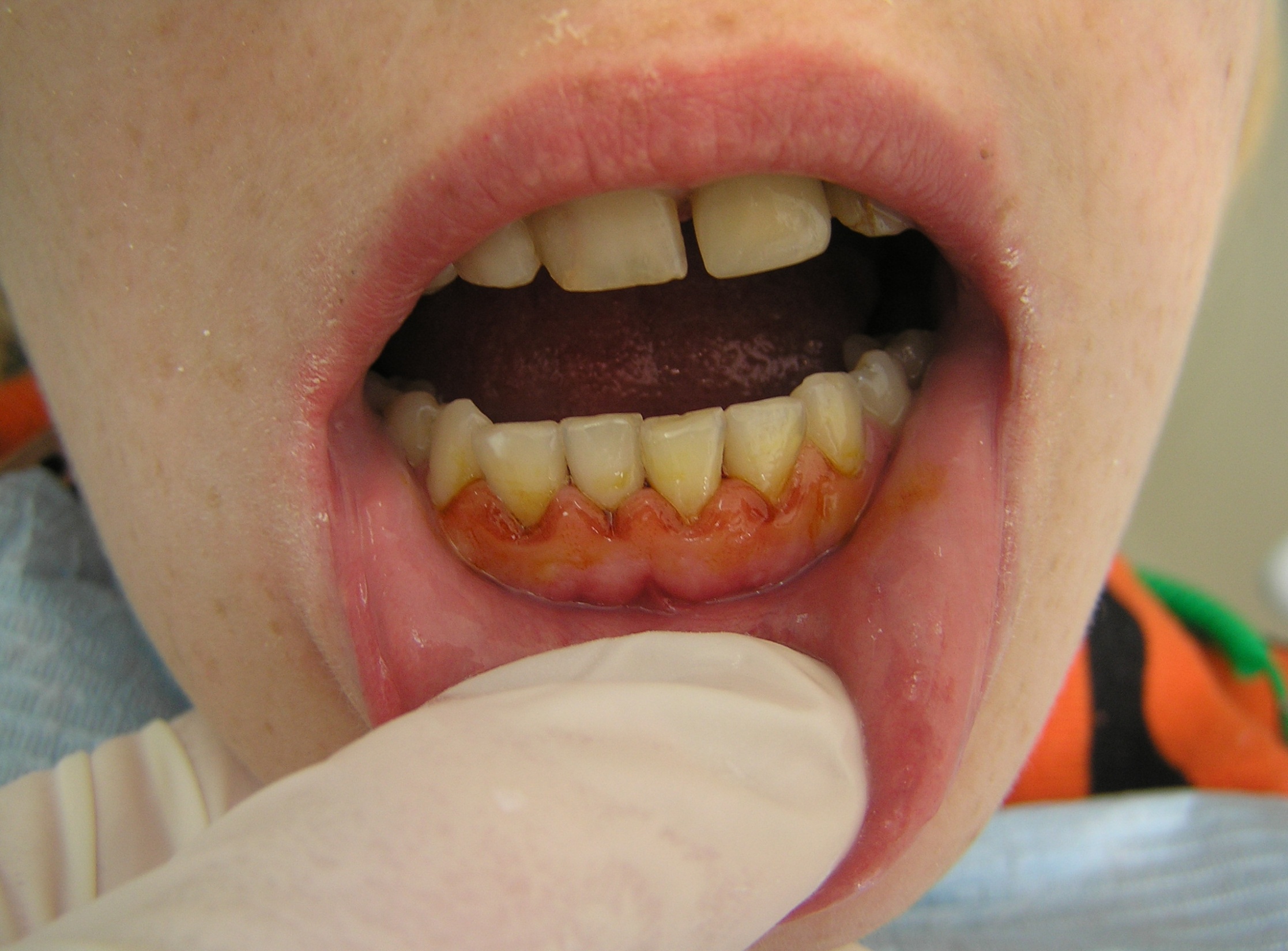 Проба Шиллера – Писарева: при воспаление десны раствор йода окрашивает ее в коричневый цвет.
ПАРОДОНТИТ – воспаление всех тканей пародонта.
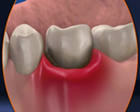 ПАРОДОНТОЗ – дистрофическое заболевание тканей пародонта (оголение корней зубов без воспаления десны)
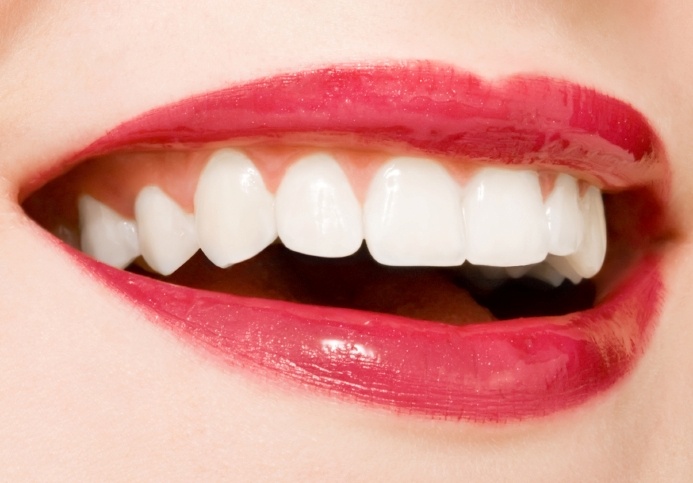 Врач сможет выявить начальные признаки заболевания и обучить рациональной гигиене полости рта, а так же подберёт зубную щетку и пасту. Стоматолога необходимо посещать 
2 раза в год.
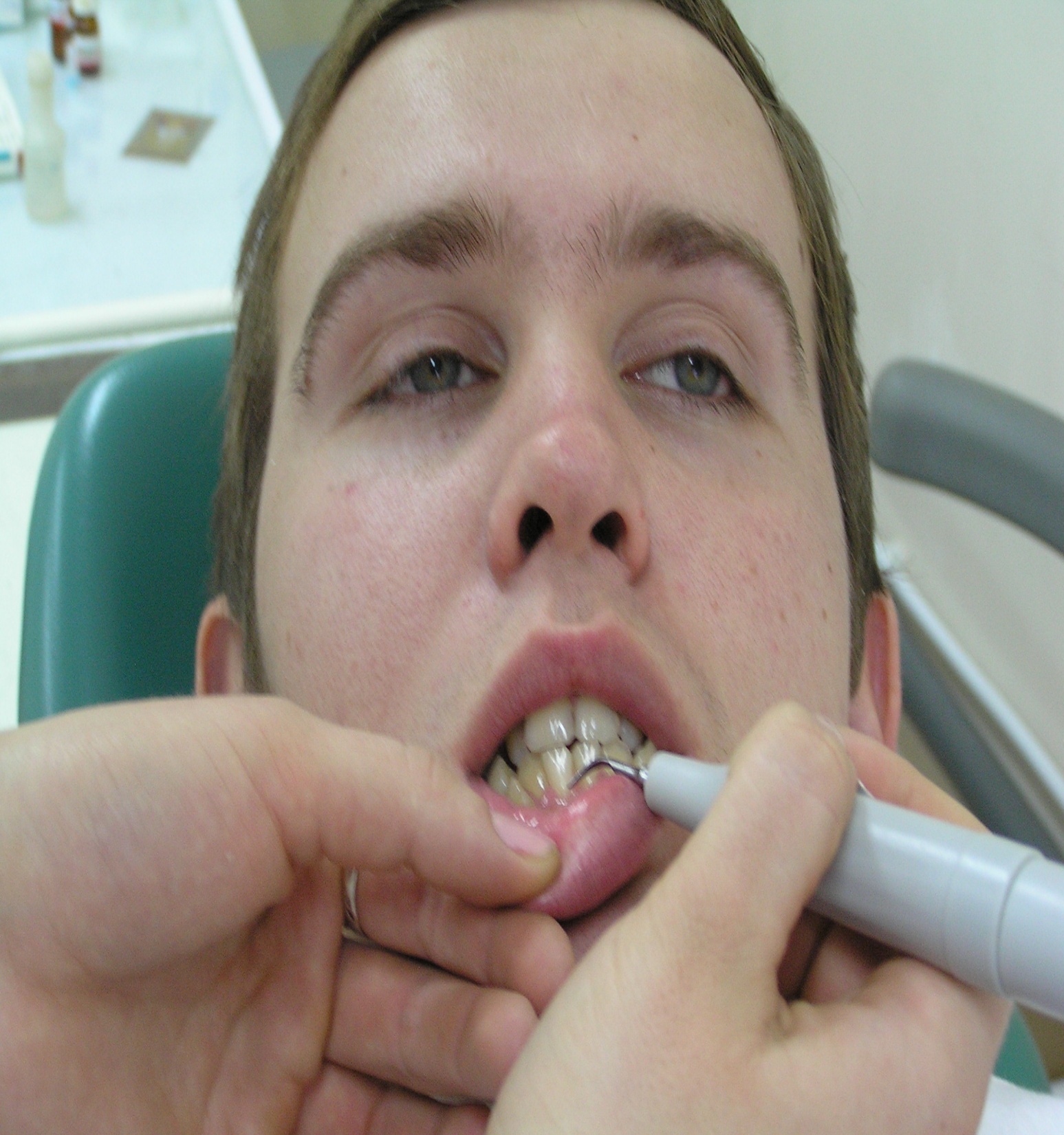 Удаление зубных отложений ультразвуковым аппаратом.
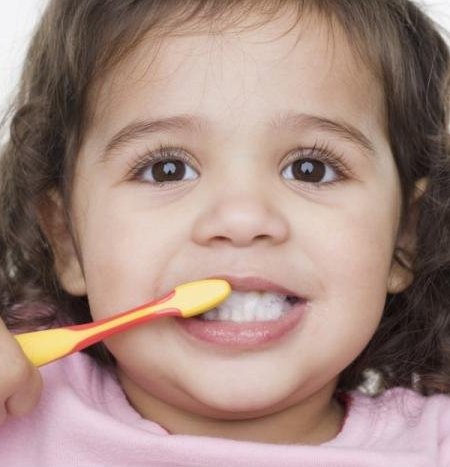 Во избежание заболевания пародонта необходимо пользоваться зубной щеткой средней жёсткости и лечебно-профилакти-ческой пастой. Зубную щётку и пасту нужно менять 1 раз в месяц. Зубы чисть 2 раза в день 3-5 минут, использовать дополнительные средства и предметы гигиены: ёршики, ирригаторы, ополаски-ватели, гели.
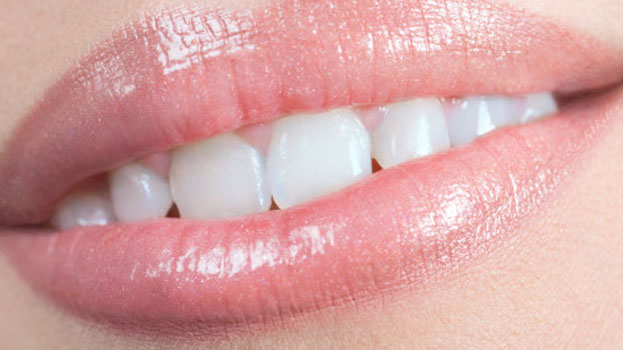 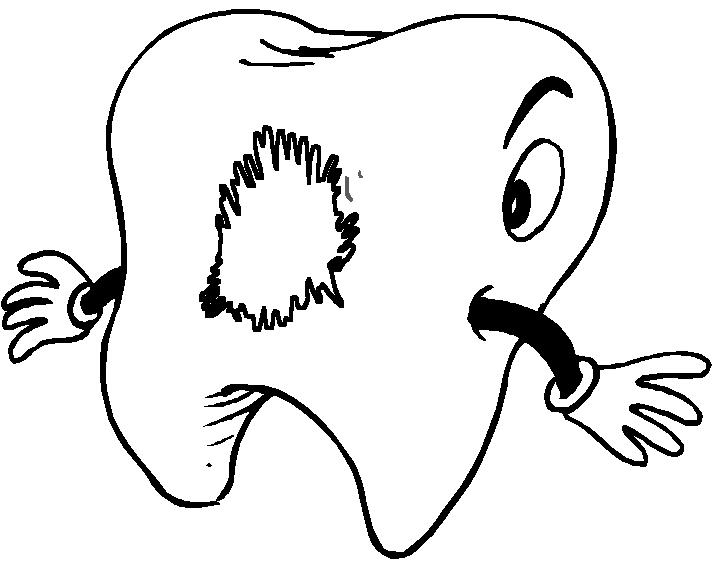 Кариес
Лепёхина Ольга
Емельянов Ярослав
КАРИЕС – болезнь зубов, при которой образуется полость
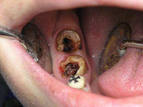 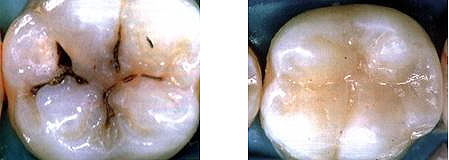 Стадии кариеса:
Кариес в пределах эмали, зуб не болит
Поверхностный
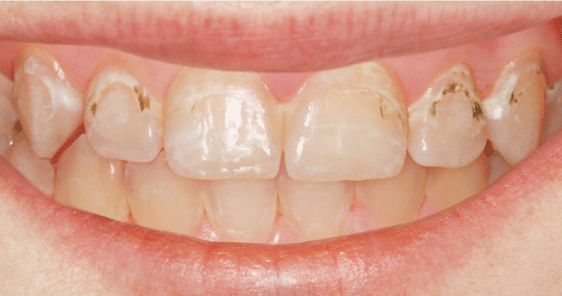 Средний
Кариес в пределах дентина, зуб болит от холодного и горячего, но не сильно
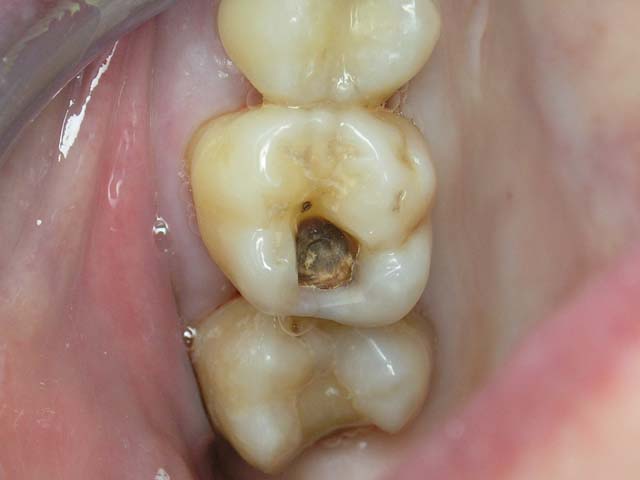 Кариес в близи пульпы (нерва зуба), существует опасность воспаления нерва и сильной зубной боли
Глубокий
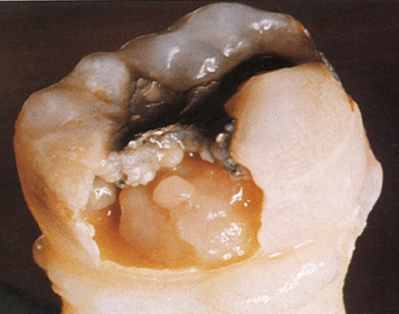 Причины кариеса:
Общие                     Местные
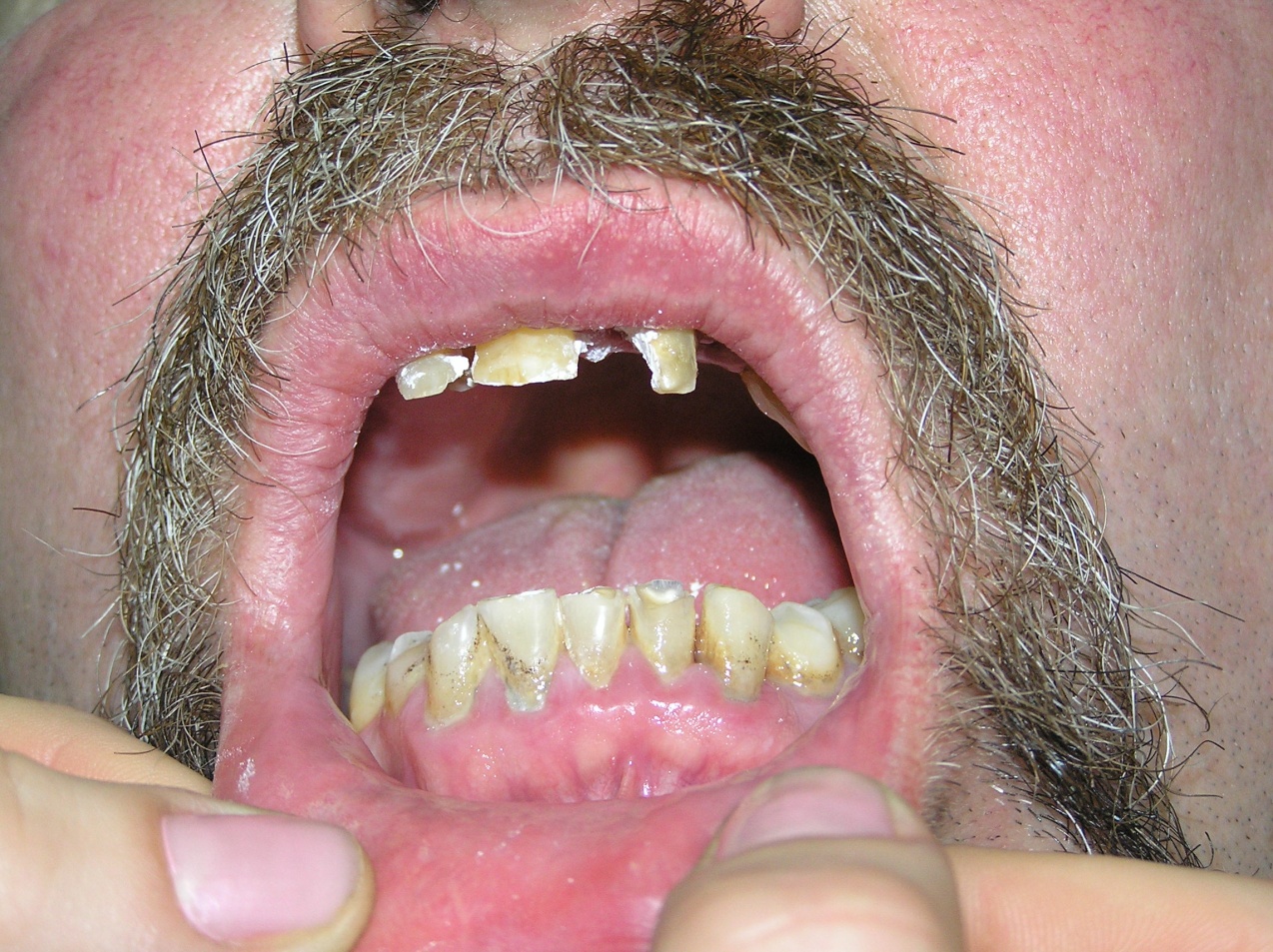 ОБЩИЕ ПРИЧИНЫ:
1)Нерациональное питание и вода без фтора
2) Различные заболевания всего организма
3)Стрессы
4)Наследственная предрасположенность
МЕСТНЫЕ ПРИЧИНЫ:
1) Плохая гигиена полости рта
2) Нарушение состава и свойств слюны
3) Пищевые остатки и зубной налет
4) Состояние зубочелюстной системы
Гигиена полости рта
Сапрыкина Елена
Овчинников Антон
Знаете ли вы, что больше половины людей не умеют чистить зубы?
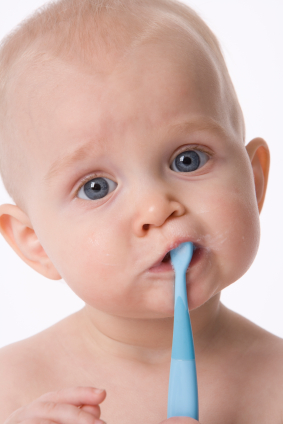 Как часто чистить зубы?
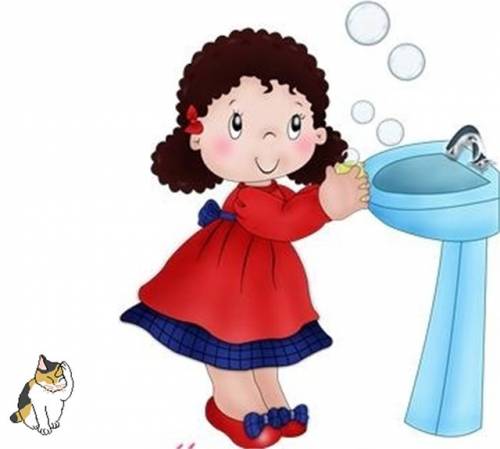 Не нужно бросаться в крайности и хвататься за зубную щётку после каждого приёма пищи, это может негативно сказаться на состоянии полости рта.
Чистка зубов утром должна производиться после завтрака.  Зубы необходимо чистить в течение 3-4 минут, стандартным методом, не забывая про массаж дёсен.
Чистка зубов вечером проводится после ужина, и принимать пищу после процедуры не рекомендуется. Заканчивать вечернюю чистку следует очисткой межзубных промежут-ков с помощью зубной нити – флосса.
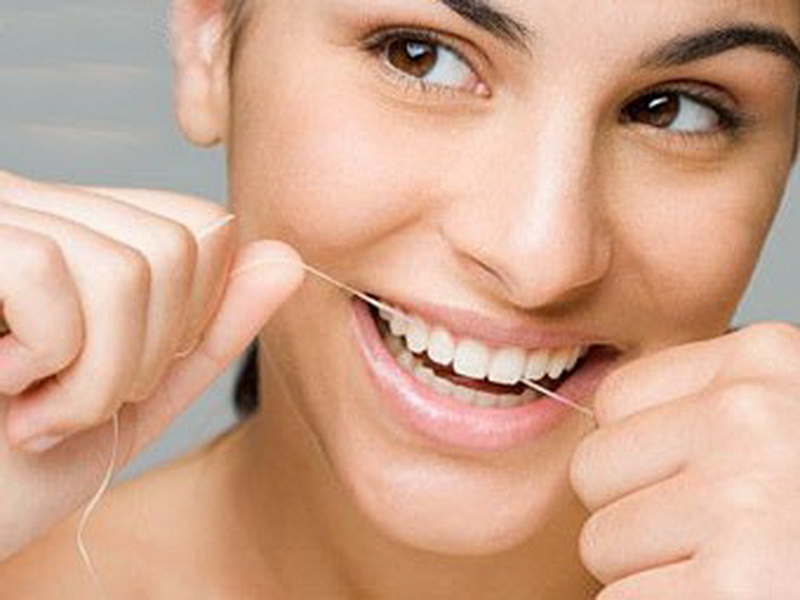 Зубные пасты
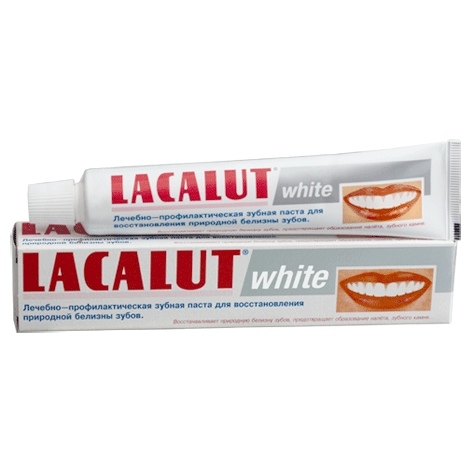 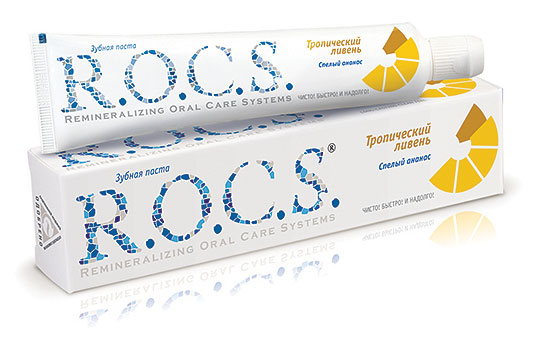 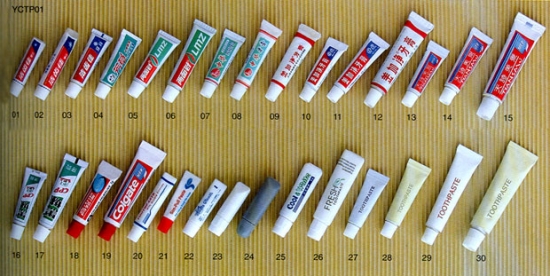 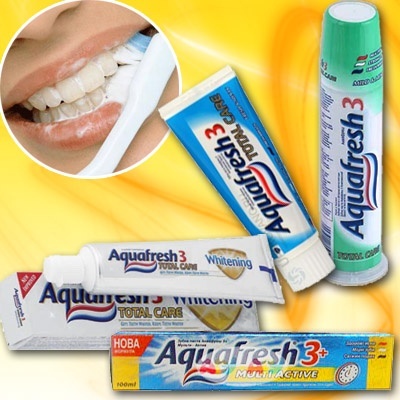 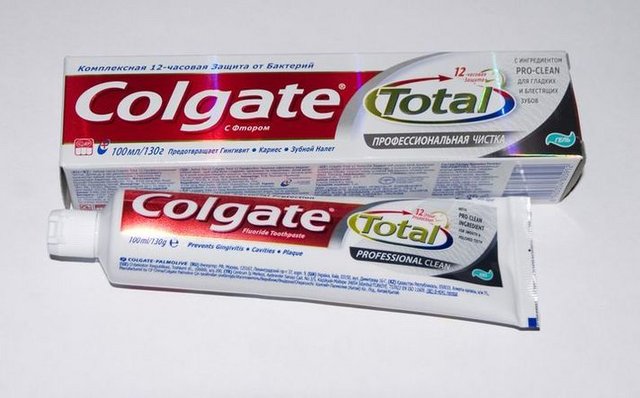 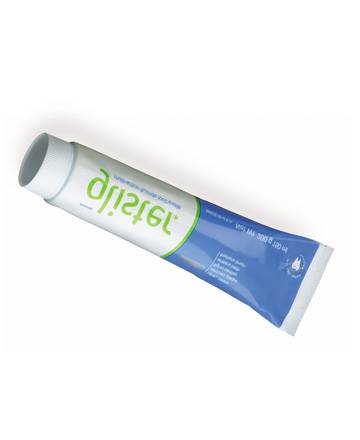 Классификация зубных паст:

гигиенические 

 лечебно-профилактические
Гигиенические зубные пасты оказывают только очищающее и освежающее действие и не содержат специальных лечебных и профилактических добавок.
Лечебно-профилактические
пасты содержат лечебные добавки (кальций, фтор, фосфор, витамины, растительные масла)
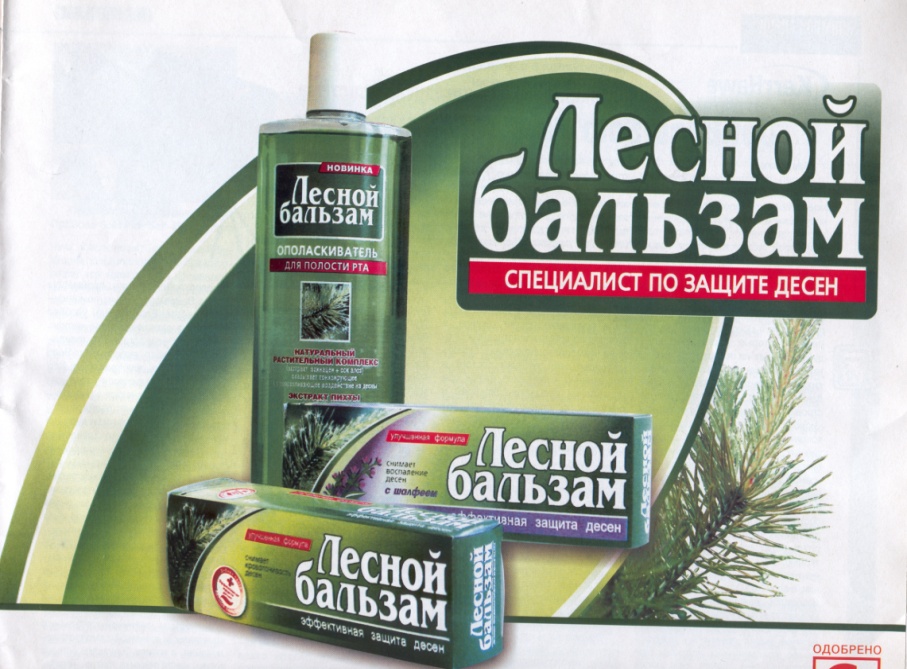 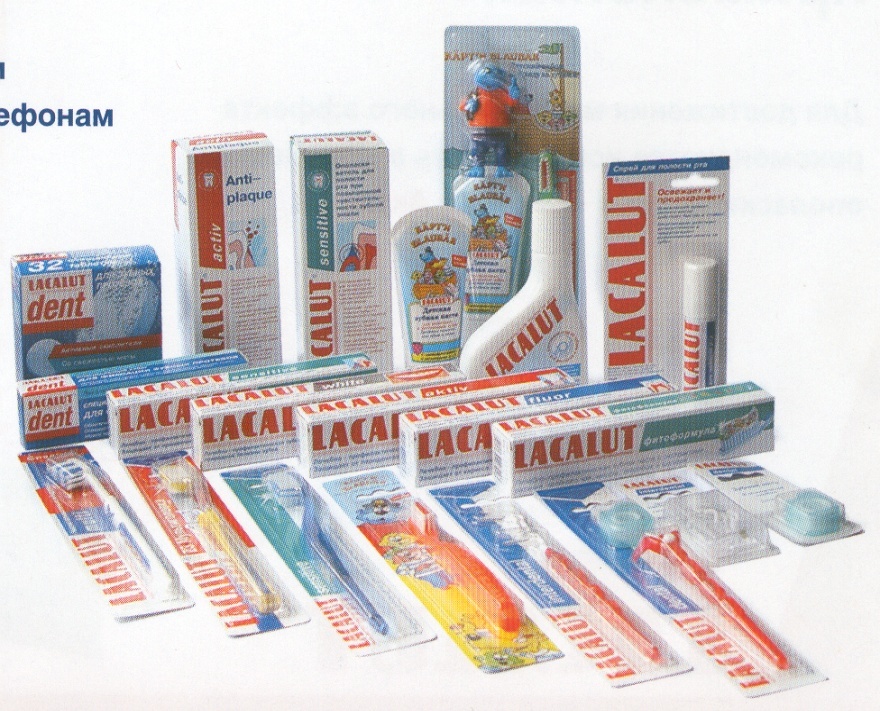 Зубные щетки классифицируются:
1. По типу щетины
2. По жесткости щетины
3. По количеству рядов щетинок
4. По размеру рабочей части
5. По назначению
6. По типу подстрижки щеточного поля.
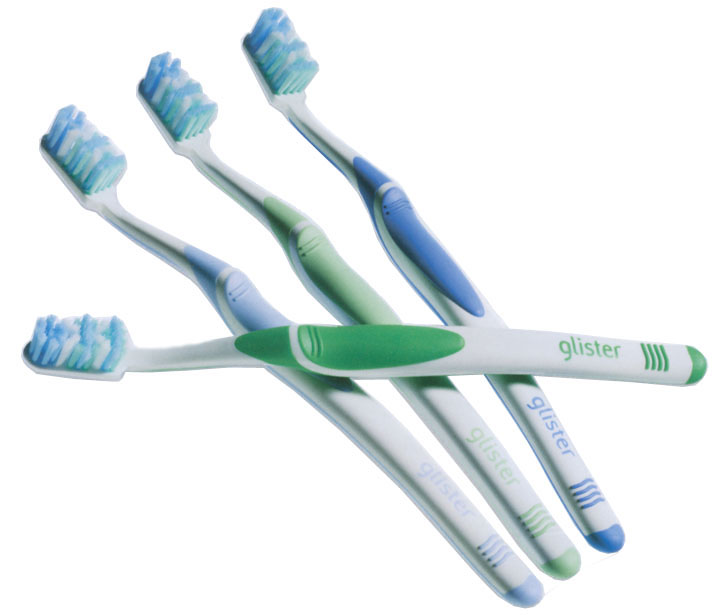 По способу приведения в действие различают ручные,  электрические, звуковые и ультразвуковые  зубные щетки.
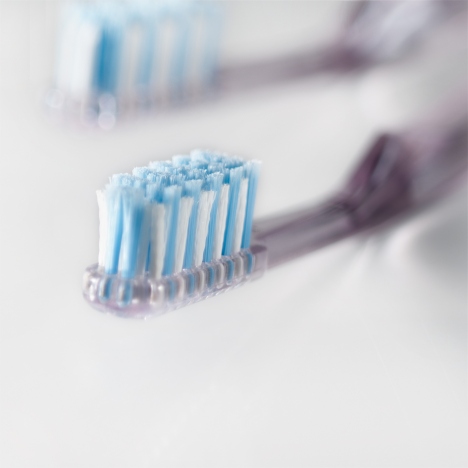 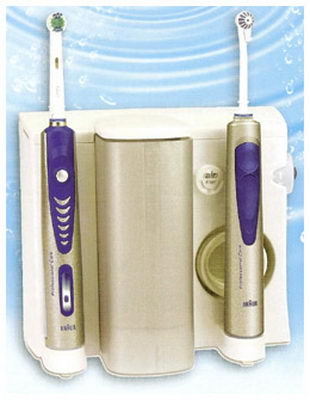 Как выбрать зубную щетку?
Щетка должна быть из искусственной щетины, с маленькой головкой и массивной ручкой
Средней жесткости
С индикатором
С многоуровневой подстрижкой щетины
Электрическая щетка обладает лучшей очищающей способностью
Дополнительные средства и предметы индивидуальной гигиены полости рта
Зубные нити (флоссы) 
Зубочистки (деревянные, пластмассовые) 
Ирригаторы (гидромассажеры - массаж десен и промывание зубов водой)
Межзубные стимуляторы
Зубные эликсиры, ополаскиватели
Жевательные резинки
Зубные нити (флоссы)
Зубные нити
   применяются  для очищения труднодоступных поверхностей зубов, они  изготавливаются из искусственных волокон
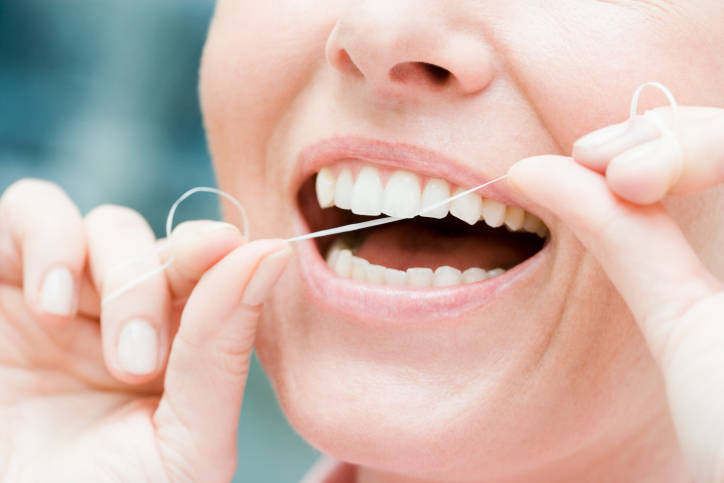 Зубочистки
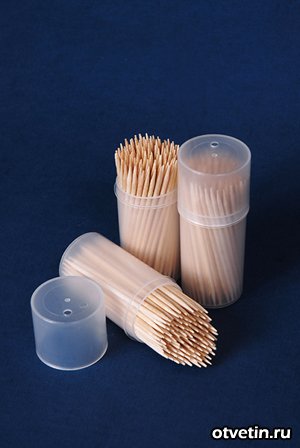 Зубочистки используются  для очистки зуба около десны, межзубных промежутков и поверхностей зубов, соприкасающихся между собой.
Изготавливаются из дерева и пластмассы.
Роль питания для здоровья зубов
Зорина Юлия
Бурцева Ольга
Рациональное питание
Правильное питание  защищает зубы от кариеса. 
Кальций, фосфор и фтор необходимы зубам.
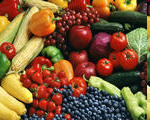 Продукты, содержащие кальций
Молочные, кисломолочные продукты: 

сыр
творог
йогурт
молоко коровье
мороженое
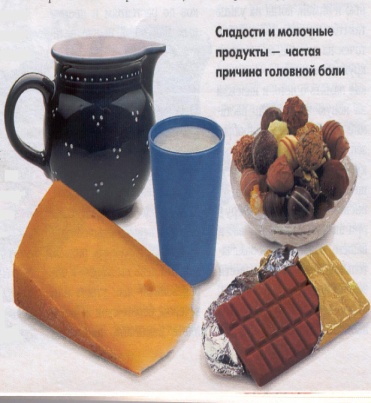 Продукты, содержащие кальций
Растительная пища:
петрушка
фасоль
какао
капуста
брокколи
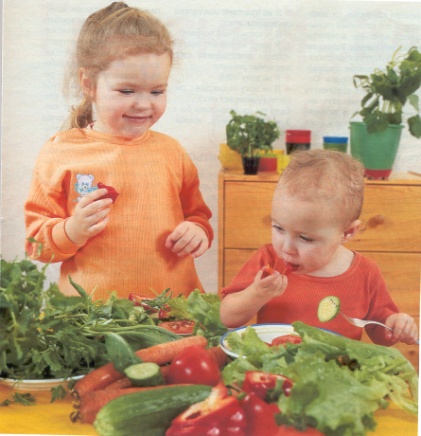 Продукты, содержащие кальций
Консервы:
                                                                                         лосось
                                                                                       сардины
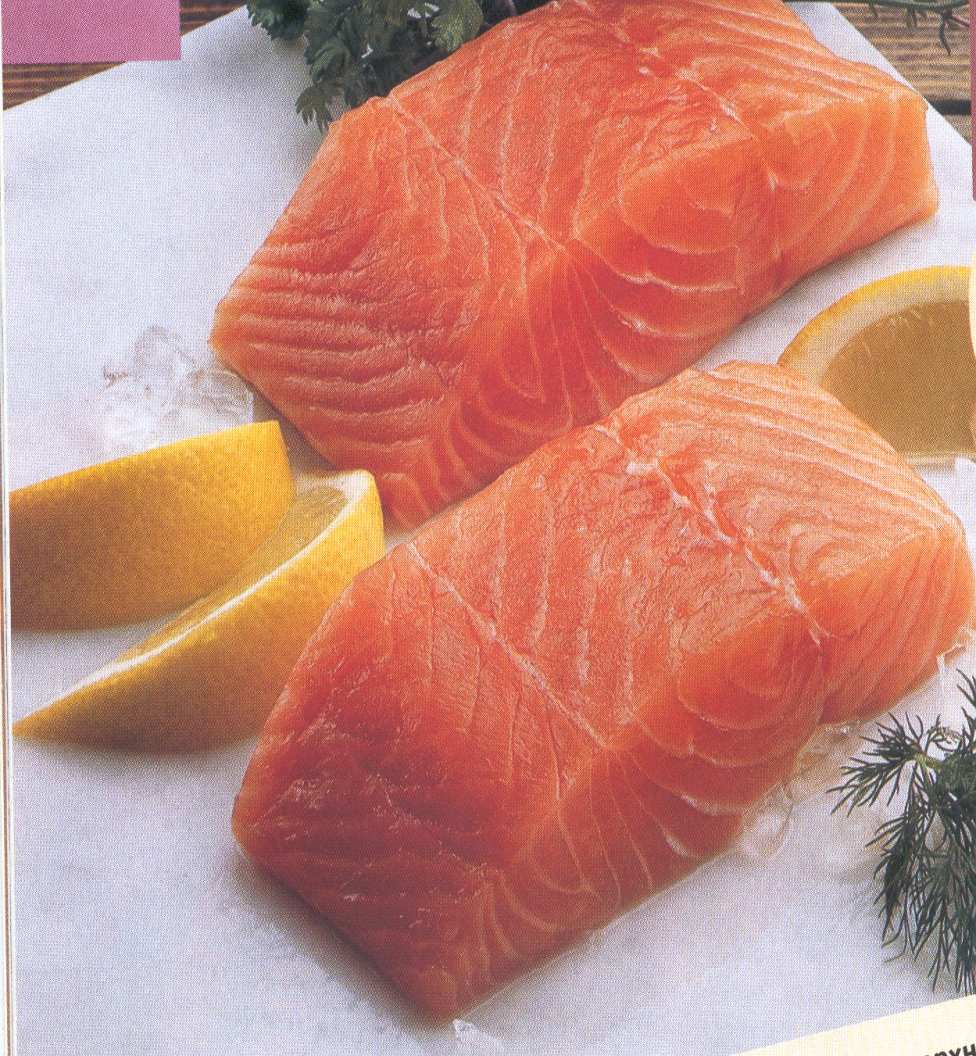 Больше половины фтора поступает в организм с водой, но в Белгородской области содержание фтора в 3-4 раза меньше, чем в норме.
Фтор содержится в:

Чае
Консервированных 
    сардинах 
   (с костной частью) 
Виноградном соке
Морепродуктах 
Свинине и птице 
Хлебе и крупах.
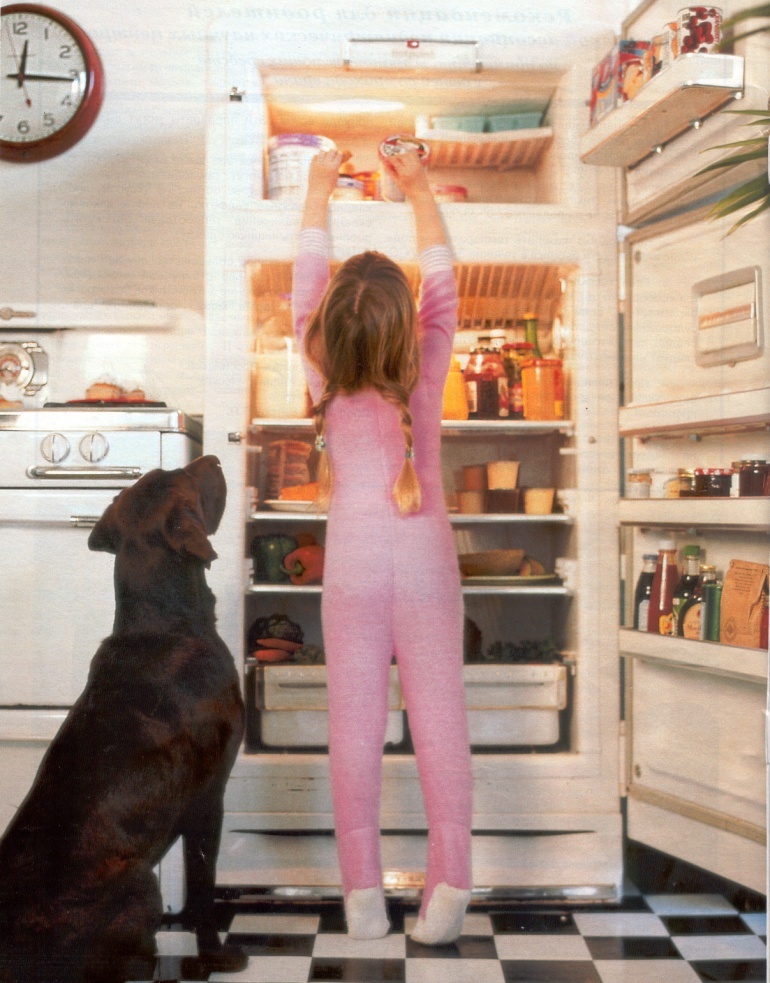 Продукты, содержащие фосфор
Молочные 
Мясные продукты
Яйца
Птица
Рыба
В зерновых, бобовых, семенах и орехах